演示之美
线条科技企业介绍案例
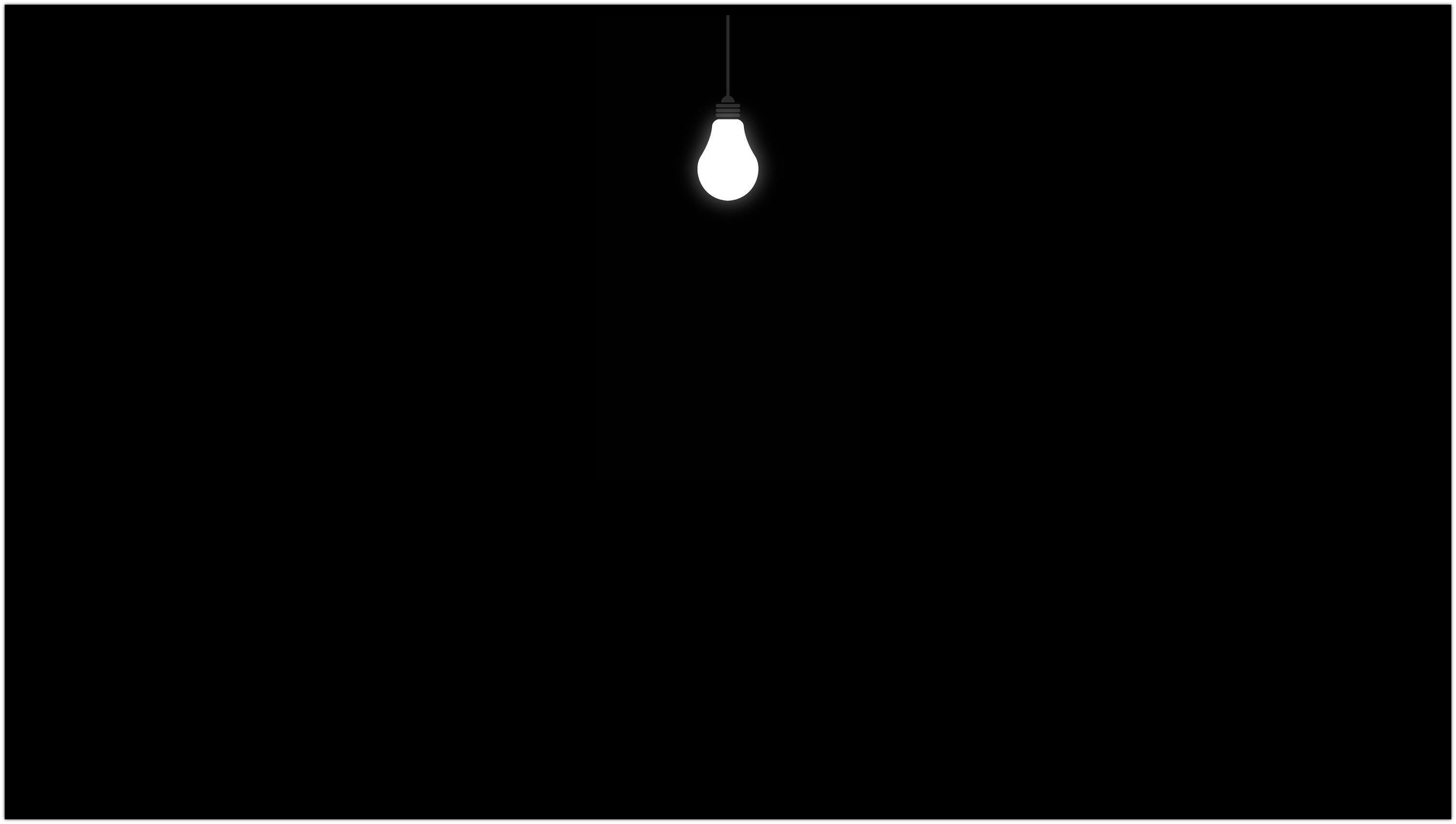 Contents
PART ONE
PART THREE
PART TWO
PART FOUR
PART ONE
The word "design" needs a redesign. Designers need to be thinking not about the medium that they're serving but more about the process to get to something .
56%
16%
46%
The word "design" needs a redesign. Designers need to be thinking not about the medium that they're serving but more about the process to get to something that is tangibly made to serve people's needs.
TEXT HERE
The word "design" needs a redesign. Designers need to be thinking not about the medium that they're serving but more .
TEXT HERE
TEXT HERE
TEXT HERE
TEXT HERE
TEXT HERE
TEXT HERE
TEXT HERE
TEXT HERE
The word "design" needs a redesign. Designers need to be thinking not about the medium that they're serving but more about the process to get to something that is tangibly made to serve people's needs.
PART TWO
The word "design" needs a redesign. Designers need to be thinking not about the medium that they're serving but more about the process to get to something .
TEXT HERE
A
The word "design" needs a redesign. Designers need to be thinking not about the medium that they're serving .
B
TEXT HERE
The word "design" needs a redesign. Designers need to be thinking not about the medium that they're serving .
C
TEXT HERE
The word "design" needs a redesign. Designers need to be thinking not about the medium that they're serving .
The word "design" needs a redesign. Designers need to be thinking not about the medium that they're serving .
The word "design" needs a redesign. Designers need to be thinking not about the medium that they're serving .
The word "design" needs a redesign. Designers need to be thinking not about the medium that they're serving .
TEXT HERE
The word "design" needs a redesign. Designers need to be thinking not about the medium that they're serving .
The word "design" needs a redesign. Designers need to be thinking not about the medium that they're serving but more about the process to get to something that is tangibly made to serve people's needs.
2015
2016
TEXT HERE
The word "design" needs a redesign. Designers need to be thinking not about the medium that they're serving but more about the process to get to something that is tangibly made to serve people's needs.
PART THREE
The word "design" needs a redesign. Designers need to be thinking not about the medium that they're serving but more about the process to get to something .
TEXT HERE
TEXT HERE
TEXT HERE
3
1
2
TEXT HERE
The word "design" needs a redesign. Designers need to be thinking not about the medium that they're serving but more about the process to get to something that is tangibly made to serve people's needs.
TEXT HERE
TEXT HERE
TEXT HERE
TEXT HERE
TEXT HERE
The word "design" needs a redesign. Designers need to be thinking not about the medium that they're serving but more about the process to get to something that is tangibly made to serve people's needs.
TEXT HERE
The word "design" needs a redesign. Designers need to be thinking not about the medium that they're serving but more .
PART FOUR
The word "design" needs a redesign. Designers need to be thinking not about the medium that they're serving but more about the process to get to something .
TEXT HERE
The word "design" needs a redesign. Designers need to be thinking not about the medium that they're serving but more .
TEXT HERE
The word "design" needs a redesign. Designers need to be thinking not about the medium that they're serving but more .
TEXT HERE
TEXT HERE
TEXT HERE
TEXT HERE
56%
26%
13%
TEXT HERE
TEXT HERE
TEXT HERE
The word "design" needs a redesign. Designers need to be thinking not about the medium .
The word "design" needs a redesign. Designers need to be thinking not about the medium .
The word "design" needs a redesign. Designers need to be thinking not about the medium .
演示美学
谢谢聆听